BERITA HARIAN
2 APRIL 2025
BH|PERMINTAAN BERTERUSAN SOKONG HARGA SIMEN PUKAL| MS 28
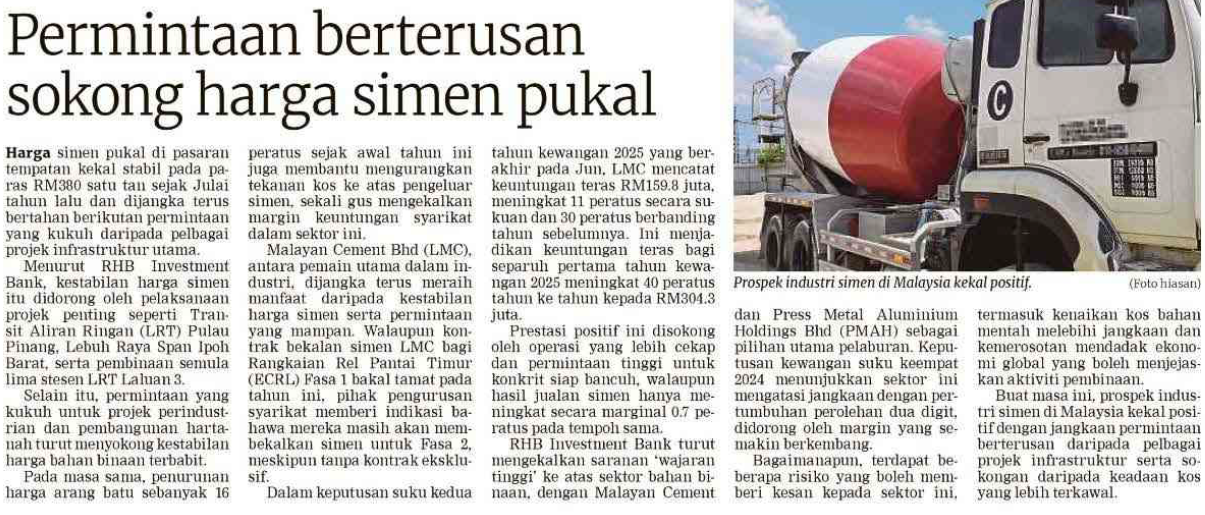 SINAR HARIAN
22 APRIL 2025
SH|KERAJAAN DISARAN KENAKAN SYARAT KETAT KEPADA PEMAJU| MS 29
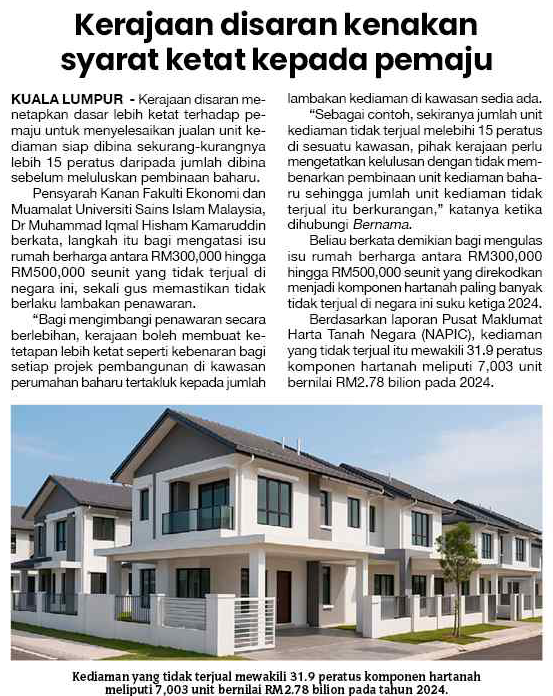